Badanie opinii turystów odwiedzających gminy Rajcza i OszczadnicaRaport z badania przygotowany przez TNS Polska
Contents
2
1
Informacje o badaniu
Cele badania
Cel strategiczny

Badanie realizowane jest na potrzeby Strategii Rozwoju Turystyki na Obszarze Transgranicznym na lata 2014-2018.
Cel operacyjny

Poznanie opinii turystów odwiedzających gminę Rajcza oraz gminę Oszczadnica (słow. Oščadnica)
Cele szczegółowe

Charakterystyka turystów odwiedzających gminę Rajcza oraz gminę Oszczadnica
Satysfakcja turystów z pobytu turystycznego
Ocena oferty turystycznej obu gmin 
Informowanie
4
Informacje o badaniu
Wywiad bezpośredni
Sezon letni
Sposób realizacji badania
Termin realizacji badania
Badanie realizowane było metodą wywiadu bezpośredniego (F2F)
Badanie realizowane było w terminie 8-28 lipca 2013 roku
Gminy Rajcza i Oszczadnica
Miejsce realizacji badania
Badanie realizowane było w wytypowanych punktach uczęszczanych przez turystów w gminach Rajcza oraz Oszczadnica, w szczególności: 

Rajcza – centrum miejscowości
Wielka Racza
Rycerka Górna Kolonia
Zwardoń
Oszczadnica – okolice szlaków na Wielką Raczę oraz centrum miejscowości
Próba badawcza
Losowy
Turyści
515 wywiadów
Polacy i Słowacy
Sposób doboru próby
Grupa docelowa badania
Wielkość próby
Zróżnicowanie narodowościowe
Dobór turystów do badania ankietowego miał charakter losowy, przy zastosowaniu metody losowania systematycznego. Losowania dokonywali ankieterzy zgodnie z procedurą typowania do badania co n–tego turystę znajdującego się w wyznaczonym terenie badania.
Badanie realizowane było z turystami w wieku 15+ obecnymi w badanych lokalizacjach, którzy nie byli mieszkańcami danej gminy
Łącznie zrealizowano 515 wywiadów, w tym 375 wywiadów w gminie Rajcza i 140 w gminie Oszczadnica
Po polskiej stronie zrealizowano 2 wywiady z turystami słowackimi, zaś w Oszczadnicy zrealizowano 25 wywiadów z Polakami.
2
Charakterystyka wyjazdu a demografia turystów
Charakterystyka wyjazdu a demografia turystów
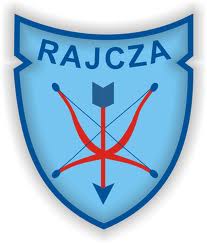 Profil demograficzny turystów:

Gminę Rajcza w tym samym stopniu odwiedzają zarówno kobiety, jak i mężczyźni. Co prawda w badaniu wzięło udział nieco więcej kobiet (55%), jednak dalsza analiza wyników nie wskazuje, aby ta nieznaczna przewaga była podyktowana jakimiś konkretnymi względami.

Gminę w prawie równym stopniu odwiedzają turyści z poszczególnych grup wiekowych w przedziale od 20 do 59 roku życia. Nieco rzadziej osoby młodsze lub starsze od wskazanego przedziału.

Turyści są to głównie osoby pochodzące z miejscowości powyżej 20 tysięcy mieszkańców (20 tys. i więcej). Stosunkowo mało jest turystów z małych miejscowości i wsi.

Prawie połowa badanych miała wykształcenie średnie (43%), w dalszej kolejności były to osoby posiadające wykształcenie wyższe (28%) i zawodowe (23%).
8
Charakterystyka wyjazdu a demografia turystów
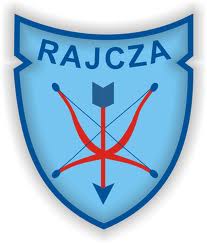 Charakterystyka wyjazdu:

Zdecydowana większość osób biorących udział w badaniu odwiedziła gminę Rajcza głównie ze względów turystyczno-wypoczynkowych (80%). Można tu zauważyć zwiększenie ilości osób z wykształceniem wyższym kosztem osób z wykształceniem zawodowym, w porównaniu z wyjazdami o charakterze częściowo turystycznym.

Połowa badanych (49%) podczas tego wyjazdu nie korzystała z noclegu (wyjazd jednodniowy). Można zauważyć zależność, że im dłuższy wyjazd, tym większy udział osób pochodzących z większych miejscowości.

W zdecydowanej większości był to wyjazd zaplanowany indywidualnie (84%). Na wyjazd zorganizowany decydowały się głównie osoby do 29 roku życia.

Najczęściej gminę Rajcza odwiedzały pary (37%), w dalszej kolejności były to wyjazdy typowo rodzinne (33%) oraz wyjazdy ze znajomymi (23%).
9
Charakterystyka wyjazdu a demografia turystów
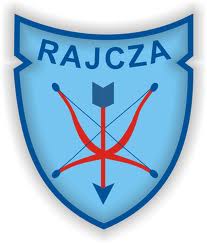 2/3 badanych odwiedzała gminę Rajcza po raz kolejny. Wcześniej najczęściej odwiedzali gminę również w sezonie letnim (44% badanych) lub zarówno letnim, jak i zimowym (23%). Wśród tych, którzy odwiedzili gminę po raz pierwszy można zauważyć wzrost osób z wykształceniem średnim.
10
Profil demograficzny respondentów
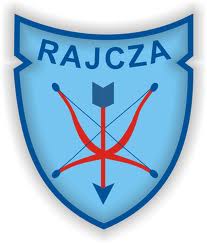 Płeć
Wiek
Wykształcenie
Miejsce zamieszkania
%
%
%
%
N=375
11
Charakterystyka wyjazdu
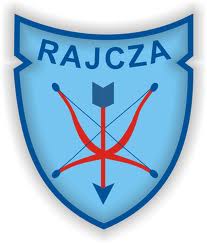 Charakter wyjazdu
Długość wyjazdu
Organizacja wyjazdu
%
%
%
Z kim wyjazd
Wcześniejsze odwiedziny
%
N=375
12
Charakter wyjazdu
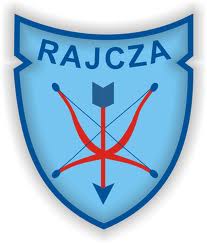 Częściowo turystyczny
Turystyczno-wypoczynkowy
% N=302
% N=44
13
Długość wyjazdu
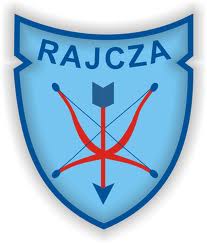 Tylko jeden dzień, bez noclegu
Na 1-3 noclegi
Na 4 noclegi i więcej
% N=184
% N=86
% N=105
14
Organizacja wyjazdu
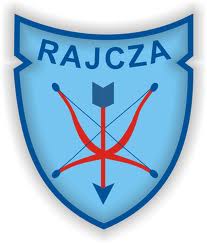 Wyjazd zorganizowany
Wyjazd indywidualny
% N=315
% N=60
15
Wcześniejsze odwiedziny
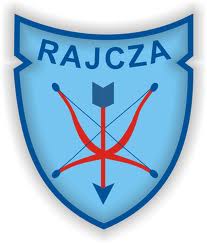 Nie, jestem tu pierwszy raz
Tak, w sezonie letnim i/lub zimowym
% N=259
% N=116
16
Charakterystyka wyjazdu a demografia turystów
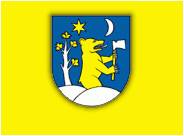 Profil demograficzny turystów:

Gminę Oszczadnica w tym samym stopniu odwiedzają zarówno kobiety (53%), jak i mężczyźni (47%).

Gminę odwiedzają turyści z różnych grup wiekowych. Jednak ponad połowę odwiedzających stanowili ludzie młodzi, z przedziału od 20 do 39 lat (54%).

Turyści są to głównie osoby pochodzące ze średnich miast od 20 do50 tys. mieszkańców (35%) oraz wsi (30%) . Znikoma ilość turystów przyjechała z miast powyżej 200 tys. mieszkańców (3%).

Osoby odwiedzające gminę Oszczadnica to najczęściej osoby z wykształceniem średnim (40%), w dalszej kolejności w równym stopniu są to osoby z wykształceniem wyższym (23%) oraz zawodowym (23%).
17
Charakterystyka wyjazdu a demografia turystów
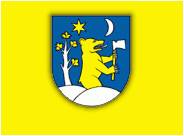 Charakterystyka wyjazdu:

Badane osoby odwiedziły gminę prawie wyłącznie z powodów turystycznych (94%). 

Zdecydowana większość turystów zaplanowała jednodniowe odwiedziny (86%).

Wyjazdy miały wyłącznie charakter indywidualny.

Najczęściej gminę Oszczadnica odwiedzały osoby z partnerami (59%), w dalszej kolejności były to wyjazdy rodzinne (32%).

Zdecydowana większość turystów odwiedzała gminę Oszczadnica po raz kolejny (81%). Wcześniej badani najczęściej odwiedzali gminę w sezonie letnim (43% badanych) lub zarówno letnim, jak i zimowym (38%).
18
Profil demograficzny respondentów
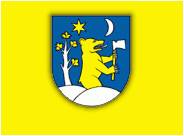 Płeć
Wiek
Wykształcenie
Miejsce zamieszkania
%
%
%
%
N=140
19
Charakterystyka wyjazdu
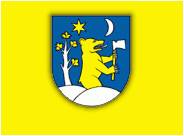 Charakter wyjazdu
Długość wyjazdu
Organizacja wyjazdu
%
%
%
Z kim wyjazd
Wcześniejsze odwiedziny
%
N=140
20
Charakter wyjazdu
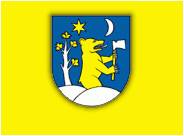 Częściowo turystyczny
Turystyczno-wypoczynkowy
% N=131
Liczebności N=9
21
Długość wyjazdu
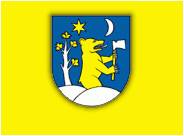 Tylko jeden dzień, bez noclegu
Na 1-3 noclegi
Na 4 noclegi i więcej
% N=121
Liczebności N=13
Liczebności N=6
22
Organizacja wyjazdu
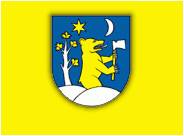 Wyjazd indywidualny
% N=140
23
Wcześniejsze odwiedziny
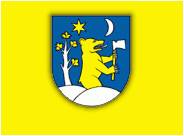 Nie, jestem tu pierwszy raz
Tak, w sezonie letnim i/lub zimowym
% N=116
Liczebności N=24
24
3
Opinie turystów odwiedzających gminę Rajcza
Opinie turystów odwiedzających gminę Rajcza
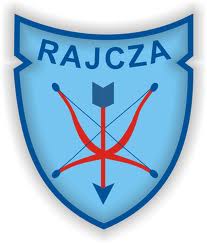 Satysfakcja turystów:

Turyści poproszeni zostali o ocenę zadowolenia z pobytu w gminie Rajcza, skłonności do rekomendacji oraz skłonności do ponownej wizyty. Do tego celu mieli posłużyć się pięciostopniową skalą, gdzie 1 oznacza – jestem zdecydowanie niezadowolony/a lub zdecydowanie nie jestem skłonny/a do rekomendacji/ ponownej wizyty, natomiast 5 – jestem zdecydowanie zadowolony/a lub jestem zdecydowanie skłonny/a do rekomendacji/ ponownej wizyty.
	
Generalnie badani byli zadowoleni z pobytu w gminie Rajcza (średnia 4,6 na skali pięciostopniowej oraz 97% osób zadowolonych).

Wykazywali również skłonność do rekomendacji gminy Rajcza jako celu podróży turystycznej swojej rodzinie oraz znajomym (średnia 4,3 na skali pięciostopniowej oraz 86% osób skłonnych do rekomendacji).

Duża część osób była także chętna do ponownych odwiedzin gminy Rajcza w celach turystycznych (średnia 4,1 na skali pięciostopniowej oraz 74% osób wykazujących chęć ponownych odwiedzin).
26
Opinie turystów odwiedzających gminę Rajcza
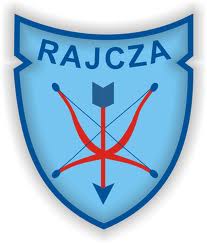 Czynniki wpływające na podjęcie decyzji o wyborze gminy jako celu pobytu:

Badani poproszeni zostali o wskazanie pięciu czynników, które były dla nich ważne przy podejmowaniu decyzji o wyborze gminy Rajcza jako celu pobytu.
	
Najwięcej badanych (78%) wskazało na atmosferę pobytu jako czynnik zachęcający do odwiedzenia gminy. W dalszej kolejności były to: przyroda (54%) oraz wyżywienie i gastronomia (37%).

Najmniej ważnymi czynnikami wyboru okazały się: lokalny transport (1%), dostęp do informacji turystycznej (1%) oraz dogodna możliwość dojazdu (3%).
27
Opinie turystów odwiedzających gminę Rajcza
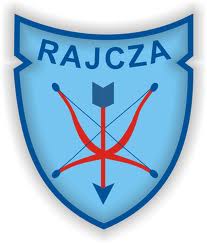 Zadowolenie z poszczególnych elementów wyjazdu:

Badani poproszeni zostali o ocenę zadowolenia z  poszczególnych elementów wyjazdu. Do tego celu mieli posłużyć się pięciostopniową skalą, gdzie 1 oznacza – jestem bardzo niezadowolony/a, natomiast 5 – jestem bardzo zadowolony/a. Na potrzeby interpretacji badania, czynniki te zostały później podzielone na 3 kategorie: infrastruktura i charakterystyka gminy, infrastruktura turystyczna oraz imprezy i wydarzenia.
	
Najlepszą ogólną ocenę spośród wszystkich czynników otrzymała przyroda (lasy, parki narodowe, krajobrazy) należąca do kategorii „infrastruktura i charakterystyka gminy” (średnia 4,7 na pięciostopniowej skali).  Słabo natomiast wypadł w tej kategorii transport lokalny (średnia 3,1), jest to też zarazem ogólnie najsłabiej oceniony czynnik.
28
Opinie turystów odwiedzających gminę Rajcza
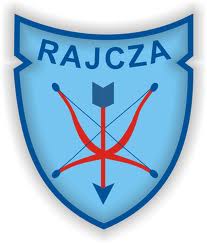 W kategorii „infrastruktura turystyczna” zwycięzcą zostało zakwaterowanie i noclegi (średnia 4,4), a następnie jakość obsługi (średnia 4,3). Najsłabiej w tej kategorii ocenieni zostali przewodnicy (średnia 3,6).

W kategorii „imprezy i wydarzenia najlepsze oceny otrzymała bliskość terenów i atrakcji turystycznych po drugiej stronie granicy (średnia 4,5) oraz w sąsiadujących gminach (średnia 4,2). Najsłabiej zaś rozrywka (średnia 3,6).

Proponowane zmiany w ofercie turystycznej gminy:

Badani zapytani zostali, czy należałoby ich zdaniem uzupełnić ofertę turystyczną gminy Rajcza - 39% odpowiedziało, że tak. Wskazywali oni głównie na potrzebę rozwinięcia infrastruktury (np. ławki, toalety, drogi), a także organizacji różnego rodzaju imprez i wydarzeń.
29
Opinie turystów odwiedzających gminę Rajcza
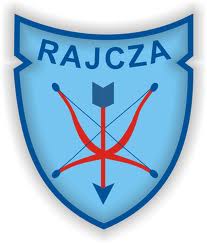 Sposób spędzania czasu podczas pobytu w gminie:

Badani zapytani o to w jaki sposób spędzają czas podczas pobytu w gminie, najczęściej wskazywali na piesze wędrówki (78%) oraz ogólnie na obserwację przyrody (73%).


Zdobywanie informacji na temat gminy:

Osoby biorące udział w badaniu czerpały informacje na temat gminy Rajcza przede wszystkim od rodziny i znajomych (60%), posiadały tę wiedzę z poprzednich wyjazdów (36%), a także odwiedzały w tym celu Internet (22%), a w szczególności stronę internetową gminy www.rajcza.com.pl.
30
Satysfakcja turystów
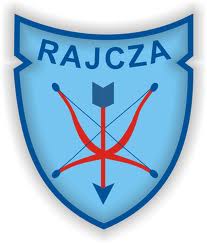 Zadowolenie z pobytu
Skłonność do rekomendacji
Top2-Box
Top2-Box
5 = Zdecydowanie zadowolony/a
61%
5 = Zdecydowanie tak
42%
Średnia
Średnia
97%
86%
4 = Raczej zadowolony/a
37%
4 = Raczej tak
44%
4.6
4.3
Bottom2-Box
Bottom2-Box
3 = Ani zadowolony/a 
      ani niezadowolony/a
2%
3 = Możliwe
11%
2 = Raczej niezadowolony/a
1%
2 = Raczej nie
2%
1%
3%
1 = Zdecydowanie niezadowolony/a
0%
1 = Zdecydowanie nie
1%
Skłonność do ponownej wizyty
Top2-Box
5 = Zdecydowanie tak
36%
Średnia
74%
4 = Raczej tak
38%
4.1
Bottom2-Box
3 = Możliwe
22%
2 = Raczej nie
4%
4%
1 = Zdecydowanie nie
0%
N=375
31
Czynniki wpływające na podjęcie decyzji o wyborze gminy jako celu pobytu
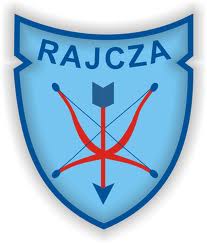 Badani mogli wskazać więcej niż jedną odpowiedź, dlatego odsetki nie sumują się do 100%
N=375
32
Zadowolenie z poszczególnych elementów wyjazdu
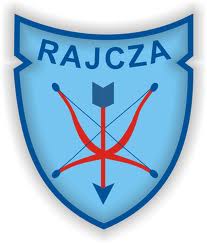 ŚREDNIE OCEN:
2,0
3,0
4,0
5,0
Kategoria:
Infrastruktura i charakterystyka gminy
Infrastruktura turystyczna
Imprezy i wydarzenia
N=375
33
Zadowolenie z poszczególnych elementów wyjazdu
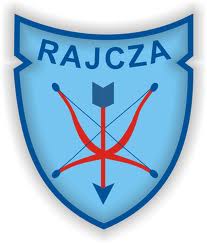 Kategoria: Infrastruktura i charakterystyka gminy
N=375
34
Zadowolenie z poszczególnych elementów wyjazdu
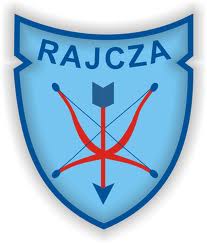 Kategoria: Infrastruktura turystyczna
N=375
35
Zadowolenie z poszczególnych elementów wyjazdu
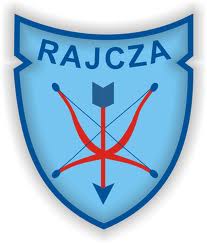 Kategoria: Imprezy i wydarzenia
N=375
36
Proponowane zmiany w ofercie turystycznej gminy
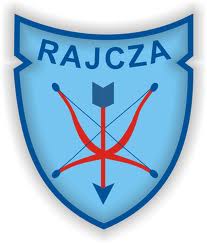 Uzupełnienie oferty turystycznej
Liczba wskazań:
% N=375
37
Proponowane zmiany w ofercie turystycznej gminy
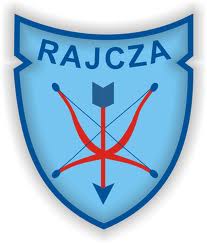 Bardziej rozwinięta infrastruktura turystyczna
Bardziej rozwinięta infrastruktura
Imprezy i wydarzenia
Lepszy system informacji turystycznej
Toalety (28)
Ławki (20)
Stan dróg (18)
Transport - kolej, autobusy (8)
Lokale gastronomiczne / kawiarnie / cukiernie (8)
Sklepy (5)
Miejsca do biwakowania (2)
Atrakcje dla dzieci (2)
Kosze na śmieci (1)
Dyskoteka (15)
Różnego rodzaju atrakcje (15)
Koncerty (11)
Festyn (9)
Imprezy regionalne / folklor	(9)
Imprezy kulturalne (5)
Imprezy sportowe (2)
Wyciągi (16)
Hotele, pensjonaty, kwatery (13)
Baseny, kąpieliska, ciepłe źródła (11)
Szlaki turystyczne (6)
Punkt informacyjny (11)
Tablice informacyjne (6)
Informacje innego typu (5)
Mapy (3) 
Oznakowanie (3)
Strona internetowa (2)
Telewizja, media, reklama (2)
W nawiasach podana została liczba wskazań.
38
Sposób spędzania czasu podczas pobytu w gminie
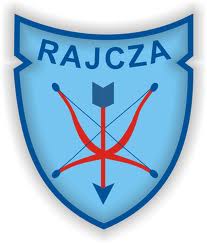 N=375
Badani mogli wskazać więcej niż jedną odpowiedź, dlatego odsetki nie sumują się do 100%
39
Zdobywanie informacji na temat gminy
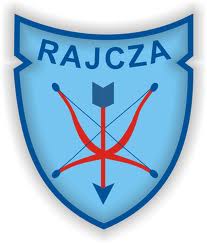 Internet (liczba wskazań)
Strona internetowa gminy Rajcza www.rajcza.com.pl (47)
Profil gminy Rajcza na Facebooku (4)
Aplikacja na smartfon\tablet (2)
Nie wiem/ nie pamiętam (5)
N=375
Badani mogli wskazać więcej niż jedną odpowiedź, dlatego odsetki nie sumują się do 100%
40
4
Opinie turystów odwiedzających gminę Oszczadnica
Opinie turystów odwiedzających gminę Oszczadnica
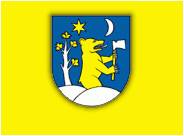 Satysfakcja turystów:

Turyści poproszeni zostali o ocenę zadowolenia z pobytu w gminie Oszczadnica, skłonności do rekomendacji oraz skłonności do ponownej wizyty. Do tego celu mieli posłużyć się pięciostopniową skalą, gdzie 1 oznacza – jestem zdecydowanie niezadowolony/a lub zdecydowanie nie jestem skłonny/a do rekomendacji/ ponownej wizyty, natomiast 5 – jestem zdecydowanie zadowolony/a lub jestem zdecydowanie skłonny/a do rekomendacji/ ponownej wizyty.
	
Generalnie badani byli zadowoleni z pobytu w gminie Oszczadnica (średnia 4,3 na skali pięciostopniowej oraz 97% osób zadowolonych).

Większość wykazywała także skłonność do rekomendacji gminy Oszczadnica jako celu podróży turystycznej swojej rodzinie oraz znajomym (średnia 4,0 na skali pięciostopniowej oraz 80% osób skłonnych do rekomendacji).

Większość osób biorących udział w badaniu była także chętna do ponownych odwiedzin gminy w celach turystycznych (średnia 3,9 na skali pięciostopniowej oraz 68% osób wykazujących chęć ponownych odwiedzin).
42
Opinie turystów odwiedzających gminę Oszczadnica
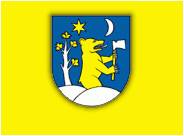 Czynniki wpływające na podjęcie decyzji o wyborze gminy jako celu pobytu:

Badani poproszeni zostali o wskazanie pięciu czynników, które były dla nich ważne przy podejmowaniu decyzji o wyborze gminy Oszczadnica jako celu pobytu.
	
Prawie wszyscy badani (91%) wskazali na atmosferę pobytu jako czynnik zachęcający do odwiedzenia gminy. W dalszej kolejności były to: przyroda (39%) oraz jakość obsługi (34%).

Najmniej ważnymi czynnikami wyboru okazały się: dostęp do informacji turystycznej (1%), lokalny transport (1%), dogodna możliwość dojazdu (1%), czystość (1%).
43
Opinie turystów odwiedzających gminę Oszczadnica
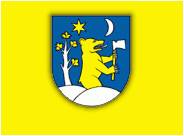 Zadowolenie z poszczególnych elementów wyjazdu:

Badani poproszeni zostali o ocenę zadowolenia z  poszczególnych elementów wyjazdu. Do tego celu mieli posłużyć się pięciostopniową skalą, gdzie 1 oznacza – jestem bardzo niezadowolony/a, natomiast 5 – jestem bardzo zadowolony/a. Na potrzeby interpretacji badania, czynniki te zostały później podzielone na 3 kategorie: infrastruktura i charakterystyka gminy, infrastruktura turystyczna oraz imprezy i wydarzenia.
	
Najlepszą ogólną ocenę spośród wszystkich czynników otrzymała pogoda oraz przyroda (lasy, parki narodowe, krajobrazy), należąca do kategorii „infrastruktura i charakterystyka gminy” (średnia 4,6 na pięciostopniowej skali).  Słabo natomiast wypadły w tej kategorii możliwość zakupów (średnia 3,3) oraz transport lokalny (średnia 3,1).
44
Opinie turystów odwiedzających gminę Oszczadnica
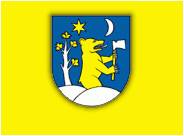 W kategorii „infrastruktura turystyczna” najlepiej wypadło zakwaterowanie i noclegi (średnia 4,1), a następnie jakość obsługi (średnia 4,0). Najsłabiej w tej kategorii ocenieni zostali przewodnicy oraz ceny (średnia 3,5).

W kategorii „imprezy i wydarzenia najlepsze oceny otrzymała bliskość terenów i atrakcji turystycznych po drugiej stronie granicy (średnia 4,2) oraz w sąsiadujących gminach (średnia 4,1). Najsłabiej zaś rozrywka i atrakcje turystyczne (średnia 3,5).

Proponowane zmiany w ofercie turystycznej gminy:

Badani zapytani zostali, czy należałoby ich zdaniem uzupełnić ofertę turystyczną gminy Oszczadnica. Jedynie ¼ badanych udzieliła odpowiedzi twierdzącej. Wskazywali oni głównie na potrzebę rozwinięcia infrastruktury gminnej (np. toalety, lokale gastronomiczne, kawiarnie, cukiernie).
45
Opinie turystów odwiedzających gminę Oszczadnica
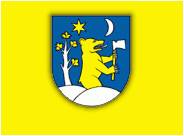 Sposób spędzania czasu podczas pobytu w gminie:

Badani zapytani o to w jaki sposób spędzają czas podczas pobytu w gminie, najczęściej wskazywali na piesze wędrówki (75%) oraz ogólnie na obserwację przyrody (60%).


Zdobywanie informacji na temat gminy:

Osoby biorące udział w badaniu czerpały informacje na temat gminy Oszczadnica przede wszystkim od rodziny i znajomych (52%), posiadały tę wiedzę z poprzednich wyjazdów (41%), a także odwiedzały w tym celu Internet (21%).
46
Satysfakcja turystów
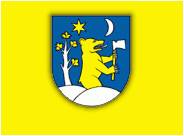 Zadowolenie z pobytu
Skłonność do rekomendacji
Top2-Box
Top2-Box
5 = Zdecydowanie zadowolony/a
38%
5 = Zdecydowanie tak
21%
Średnia
Średnia
97%
80%
4 = Raczej zadowolony/a
59%
4 = Raczej tak
59%
4.3
4.0
Bottom2-Box
Bottom2-Box
3 = Ani zadowolony/a 
      ani niezadowolony/a
3%
3 = Możliwe
20%
2 = Raczej niezadowolony/a
0%
2 = Raczej nie
0%
0%
0%
1 = Zdecydowanie niezadowolony/a
0%
1 = Zdecydowanie nie
0%
Skłonność do ponownej wizyty
Top2-Box
5 = Zdecydowanie tak
21%
Średnia
68%
4 = Raczej tak
47%
3.9
Bottom2-Box
3 = Możliwe
31%
2 = Raczej nie
1%
1%
1 = Zdecydowanie nie
0%
N=140
47
Czynniki wpływające na podjęcie decyzji o wyborze gminy jako celu pobytu
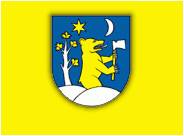 Badani mogli wskazać więcej niż jedną odpowiedź, dlatego odsetki nie sumują się do 100%
N=140
48
Zadowolenie z poszczególnych elementów wyjazdu
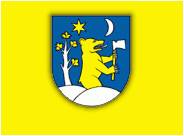 ŚREDNIE OCEN:
2,0
3,0
4,0
5,0
Kategoria:
Infrastruktura i charakterystyka gminy
Infrastruktura turystyczna
Imprezy i wydarzenia
N=140
49
Zadowolenie z poszczególnych elementów wyjazdu
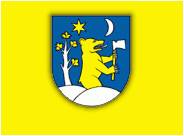 Kategoria: Infrastruktura i charakterystyka gminy
N=140
50
Zadowolenie z poszczególnych elementów wyjazdu
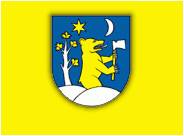 Kategoria: Infrastruktura turystyczna
N=140
51
Zadowolenie z poszczególnych elementów wyjazdu
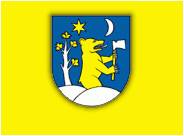 Kategoria: Imprezy i wydarzenia
N=140
52
Proponowane zmiany w ofercie turystycznej gminy
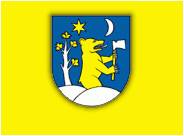 Uzupełnienie oferty turystycznej
Liczba wskazań:
% N=140
53
Proponowane zmiany w ofercie turystycznej gminy
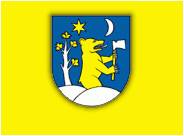 Bardziej rozwinięta infrastruktura turystyczna
Bardziej rozwinięta infrastruktura
Imprezy i wydarzenia
Lepszy system informacji turystycznej
Toalety (14)
Lokale gastronomiczne, kawiarnie, cukiernie (7)
Ławki (4)
Kosze na śmieci (3)
Sklepy (1)
Komunikacja, dojazd (1)
Różnego rodzaju atrakcje (4)
Imprezy kulturalne (3)
Festyn (1)
Imprezy sportowe (1)
Hotele, pensjonaty, kwatery (11)
Oznakowanie (1)
Telewizja, media, reklama (1)
W nawiasach podana została liczba wskazań.
54
Sposób spędzania czasu podczas pobytu w gminie
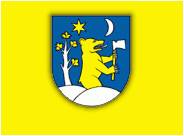 N=140
Badani mogli wskazać więcej niż jedną odpowiedź, dlatego odsetki nie sumują się do 100%
55
Zdobywanie informacji na temat gminy
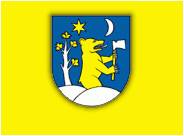 Internet (liczba wskazań)
Strona internetowa gminy (4)
Profil gminy na Facebooku (1)
Aplikacja na smartfon\tablet (1)
Nie wiem/ nie pamiętam (21)
N=140
Badani mogli wskazać więcej niż jedną odpowiedź, dlatego odsetki nie sumują się do 100%
56
Dziękujemy
Aleksandra Chmielowiec
Aleksandra.Chmielowiec@tnsglobal.com
+48 728 421 673
Maciej Szpil
Maciej.Szpil@tnsglobal.com
+48 504 129 554
57